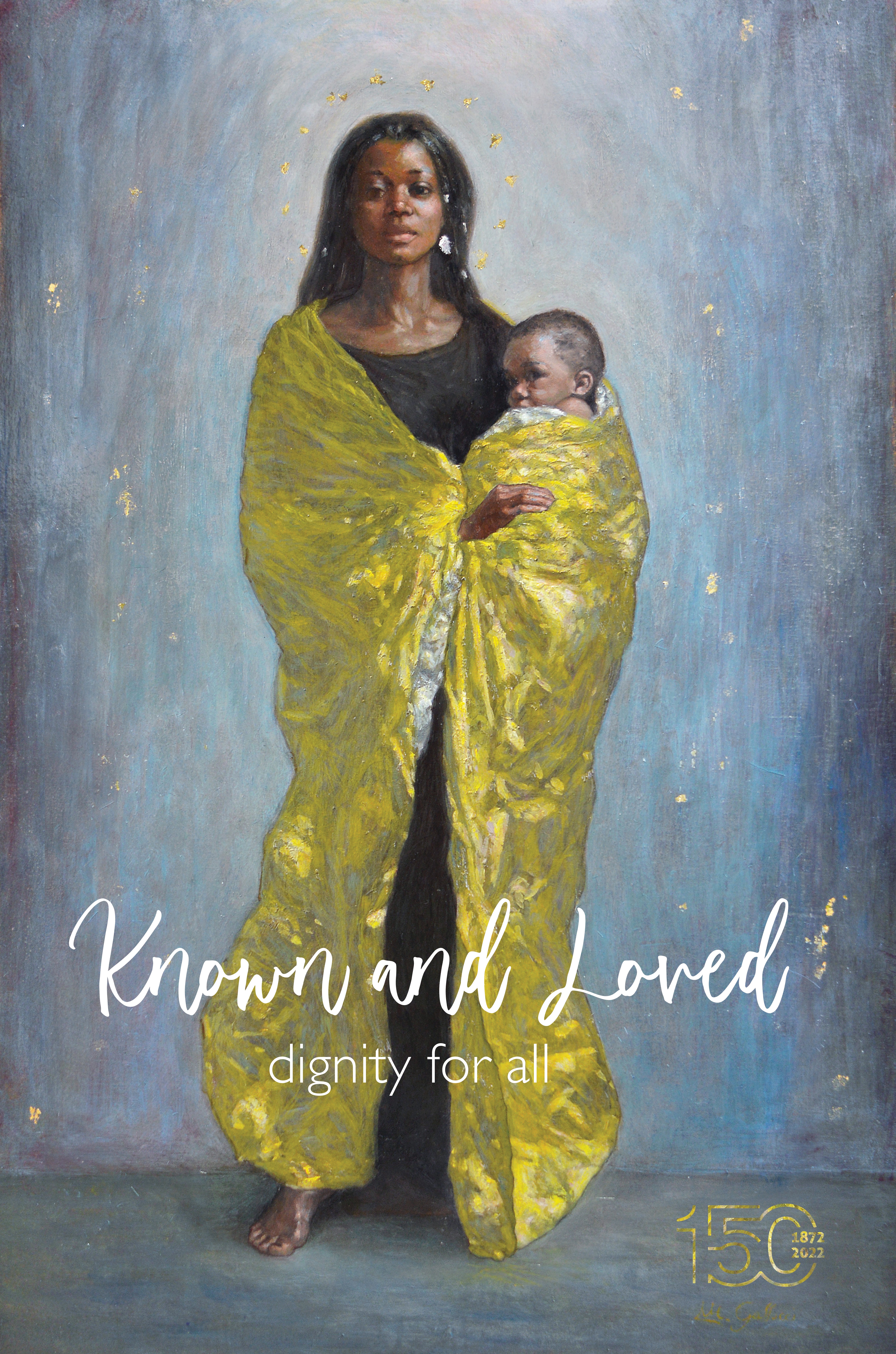 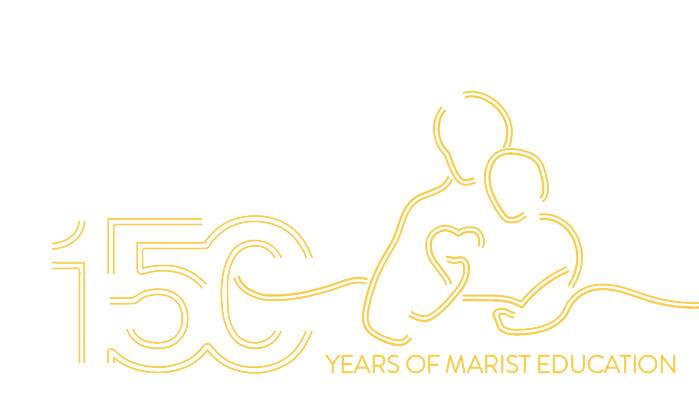 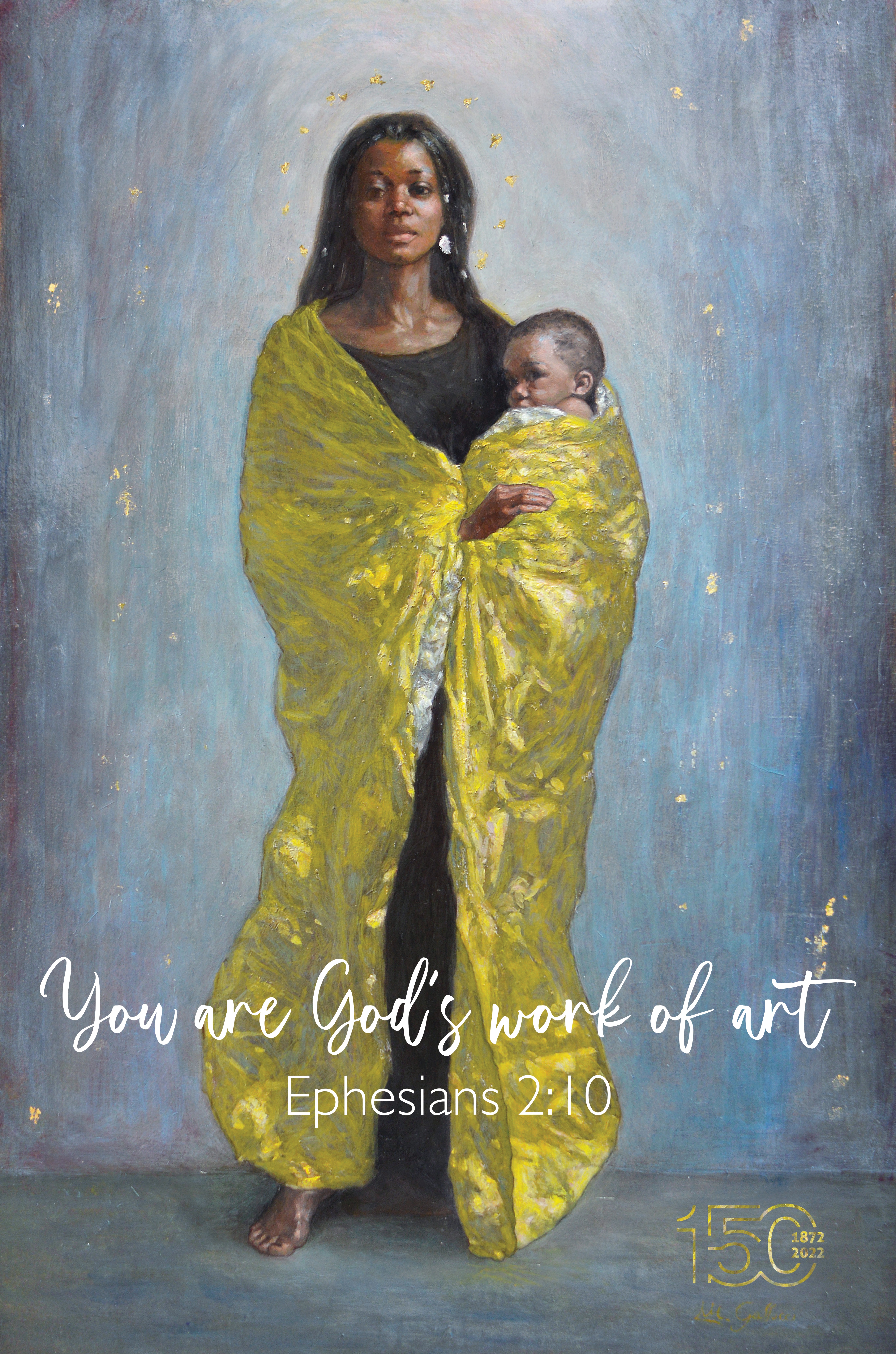 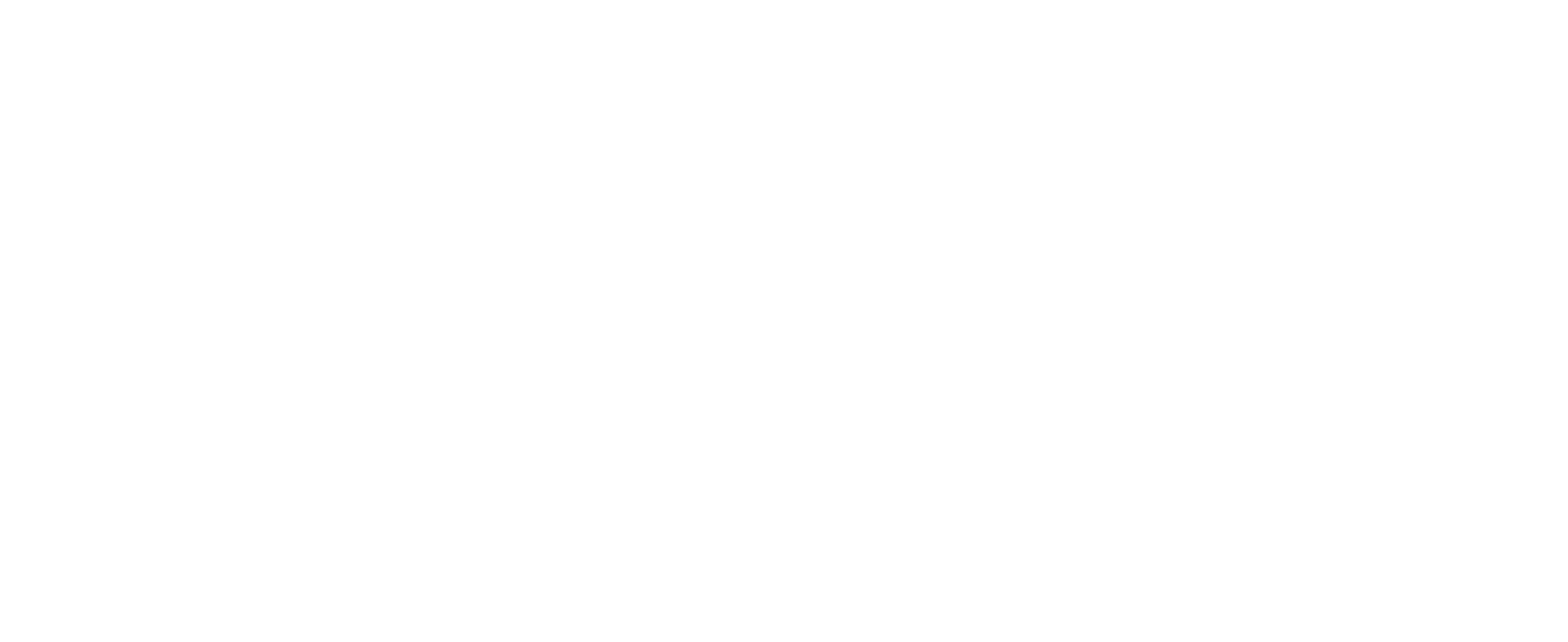 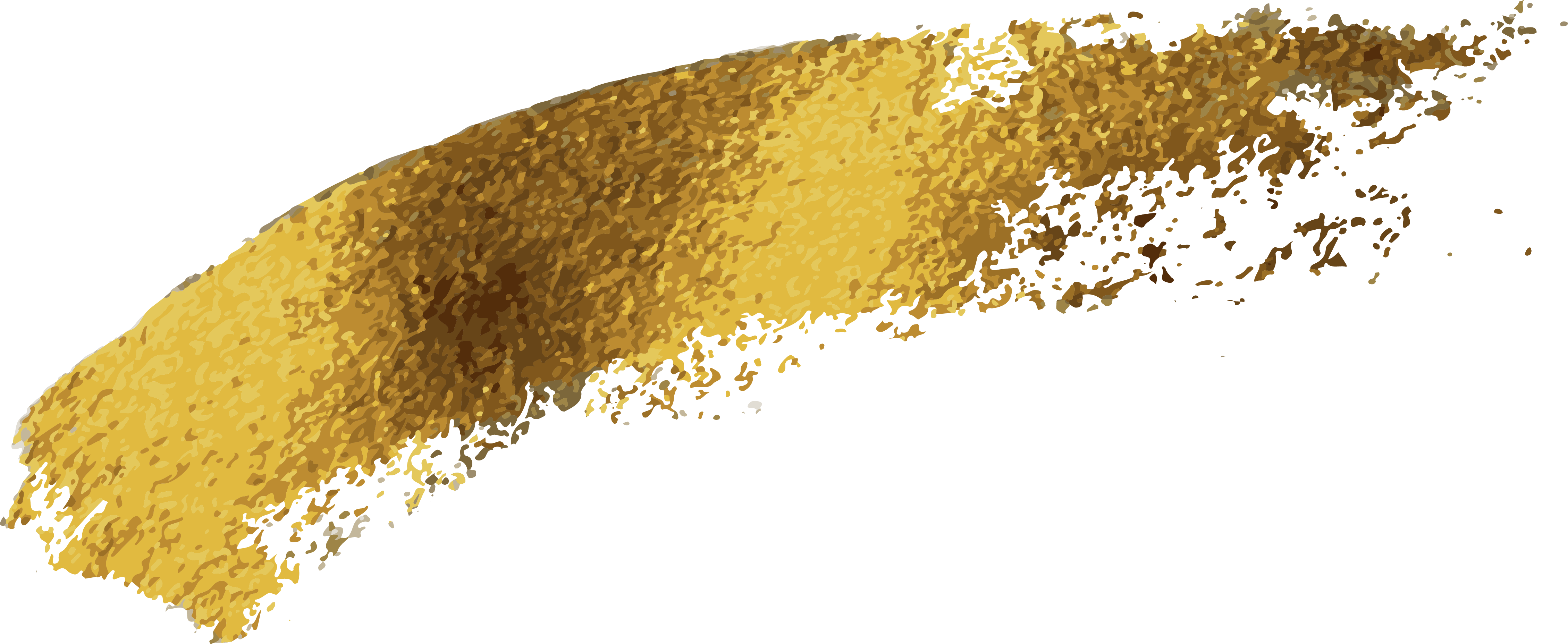 dignity for all
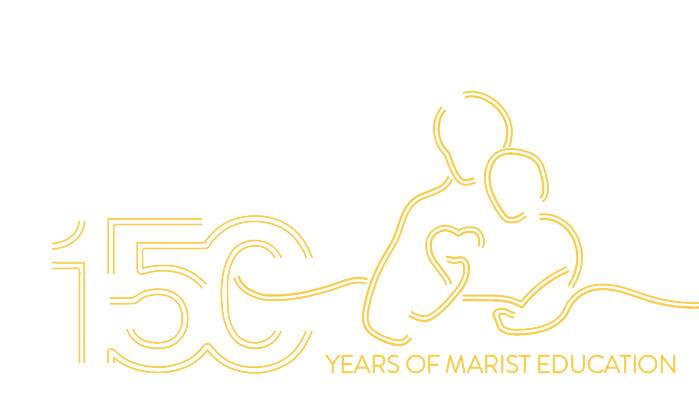 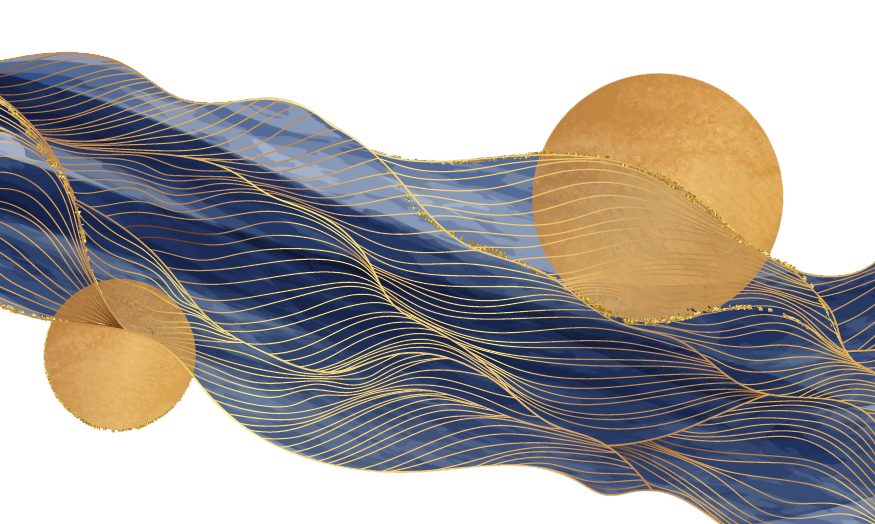 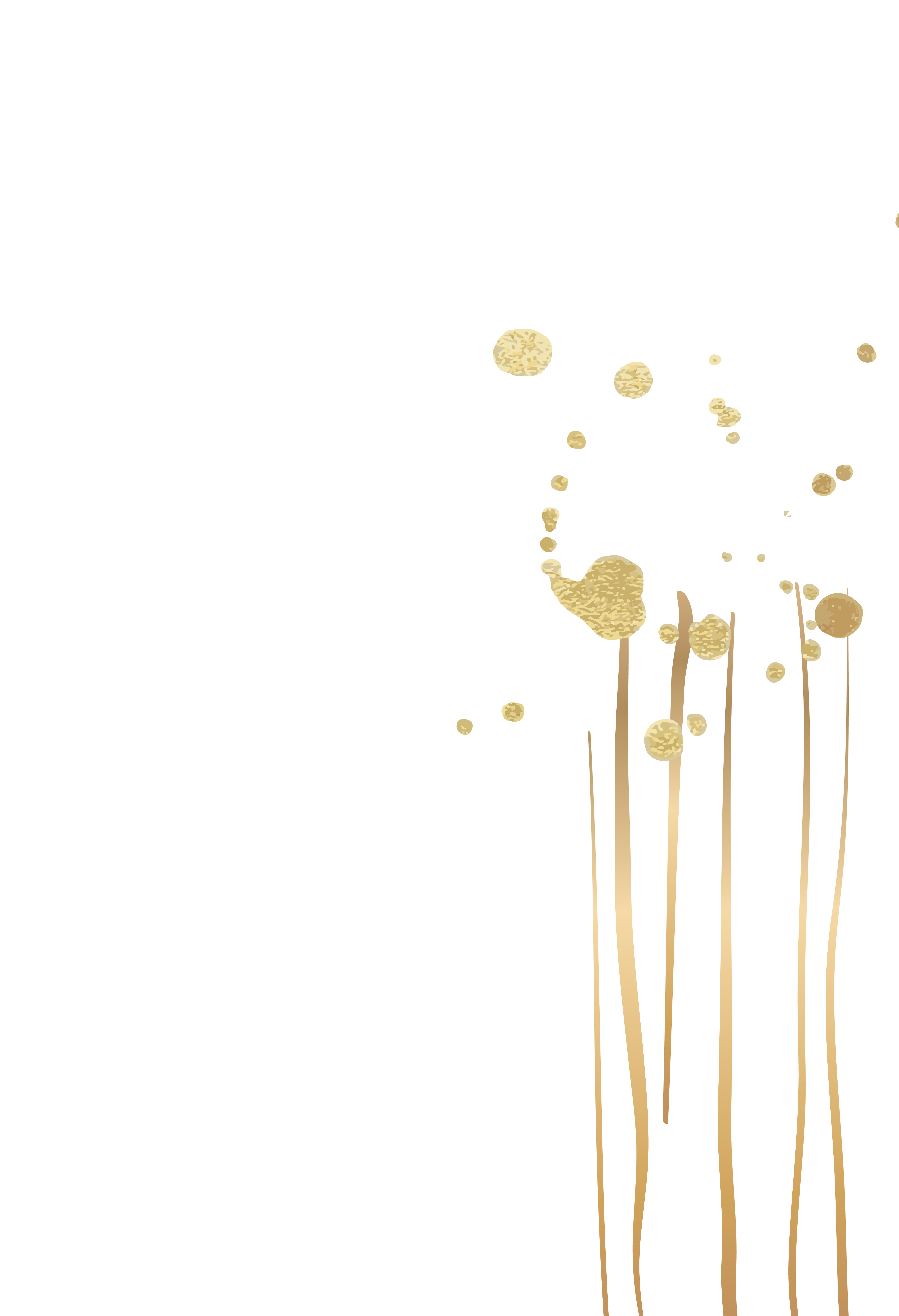 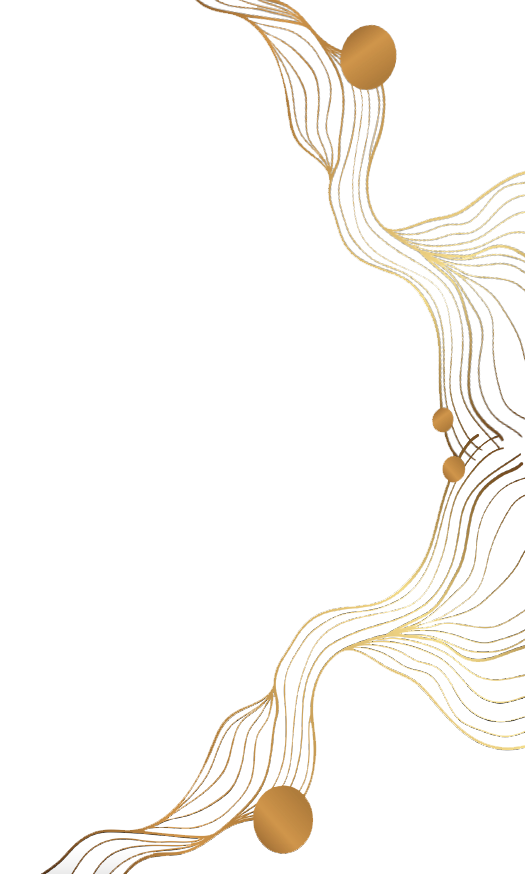 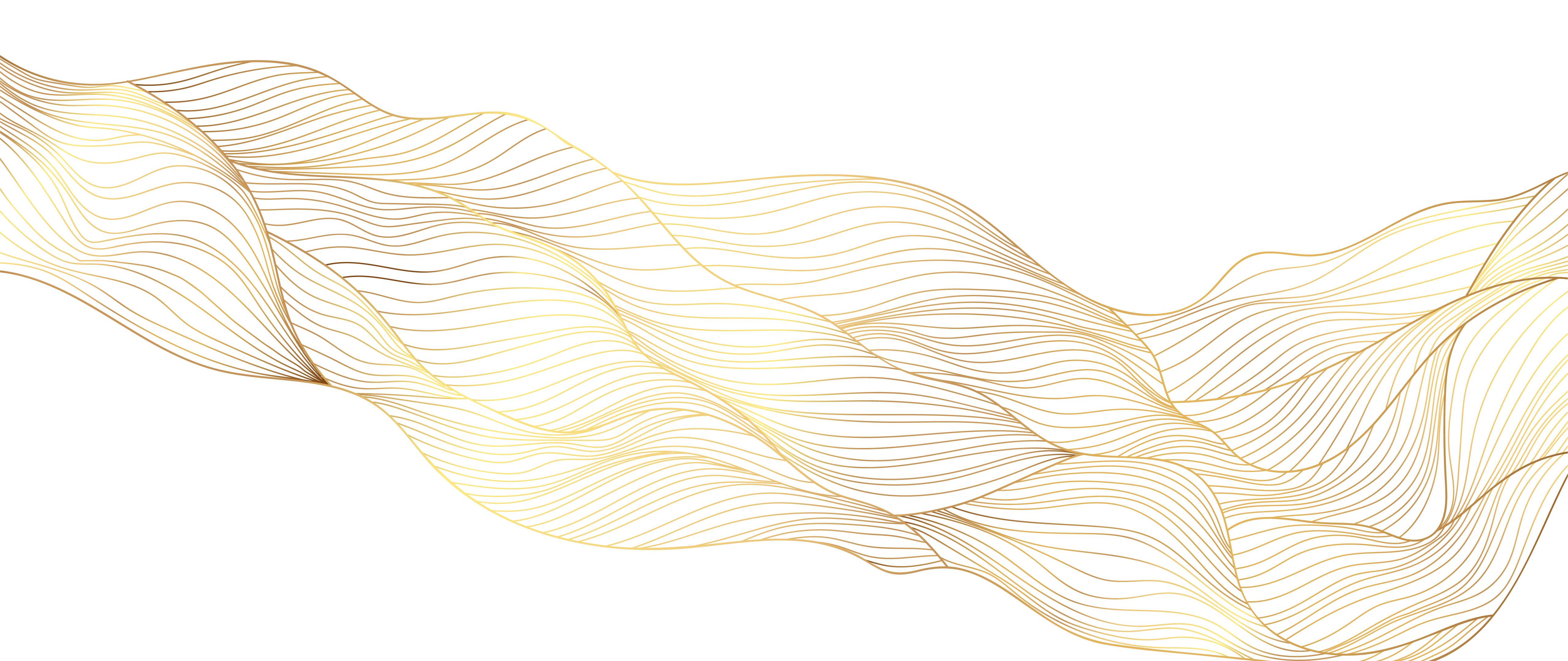